Het verklaren van de werkelijkheid
Het verschaffen van een wereldbeeld
Nauwe samenhang met de cultuur
Wetenschap is zo oud als de mens
De mens wil alles verklaren
Vergelijk de scheppingsverhalen
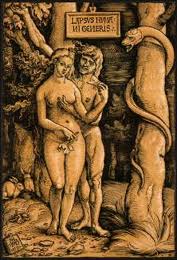 Begint met de filosoof Descartes (1596-1650)
Bekend om bijdrage: ‘Cogito, ergo sum’
‘Ik denk, dus ik ben.’
Filosofie van het rationalisme
Scheiding lichaam – geest 
Pas in de 18de eeuw op gang
Bestaat + 250 jaar
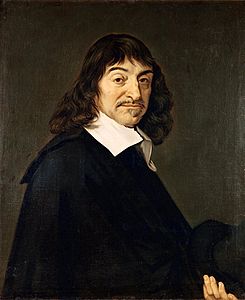 Onderzoekt de uiterlijke wereld
Beschouwt de materie als de basis van alles
Materie brengt bewustzijn voort (o.a. de mens)
Maakt gebruik van experimenten
Iets is pas waar als het meetbaar bewezen is
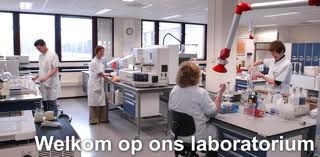 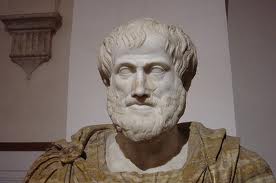 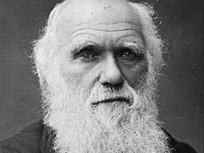 Een wetenschapper is op de eerste plaats een mens die een beroep uitoefent: onderzoeker m/v
Bezit alle positieve en negatieve eigenschappen net als alle andere mensen
Nieuwsgierig, onderzoekend, ambitieus
Werkt voor eigenbelang (carrière, rijkdom, aanzien, positie), voor algemeen belang (bijdragen aan de samenleving) of een combinatie van beide
Is net zo vatbaar voor negatieve invloeden als andere mensen (33% geeft toe ooit gefraudeerd te hebben)
Ontwerp van de atoombom: destructie 
Clusterbom: zoveel mogelijk slachtoffers
Chemische – biologische wapens: destructie
Chemie: vervuiling van het milieu
Geneeskunde: verschuiven van leven en dood
Leven: meer geboortes mogelijk
Dood: langer uitstel van de dood mogelijk

Is de wetenschapper verantwoordelijk?
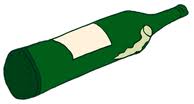